Licenciatura en Educación Preescolar 
Escuela Normal de Educación Preescolar
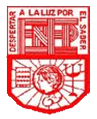 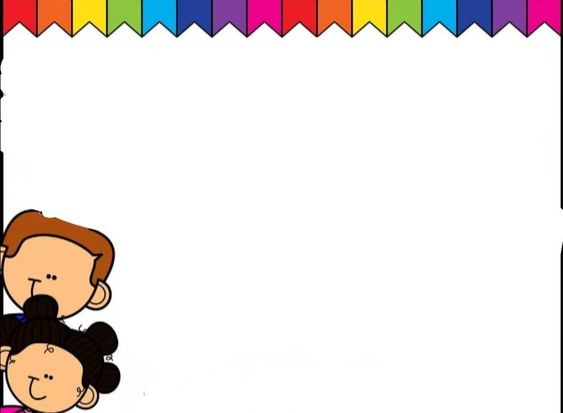 Docente: Dolores Patricia Segovia Gómez. 
Asignatura: Trabajo docente y proyectos de mejora escolar.
Diario 
Competencias: 
 Detecta los procesos de aprendizaje de sus alumnos para favorecer su desarrollo cognitivo y socioemocional.
Aplica el plan y programa de estudio para alcanzar los propósitos educativos y contribuir al pleno desenvolvimiento de las capacidades de sus alumnos.
Diseña planeaciones aplicando sus conocimientos curriculares, psicopedagógicos, disciplinares, didácticos y tecnológicos para propiciar espacios de aprendizaje incluyentes que respondan a las necesidades de todos los alumnos en el marco del plan y programas de estudio.
Emplea la evaluación para intervenir en los diferentes ámbitos y momentos de la tarea educativa para mejorar los aprendizajes de sus alumnos.
Integra recursos de la investigación educativa para enriquecer su práctica profesional, expresando su interés por el conocimiento, la ciencia y la mejora de la educación.
Actúa de manera ética ante la diversidad de situaciones que se presentan en la práctica profesional.

Alumna: Paulina Guerrero Sánchez #9. 
3° “A”
Saltillo Coahuila, a Mayo del 2021
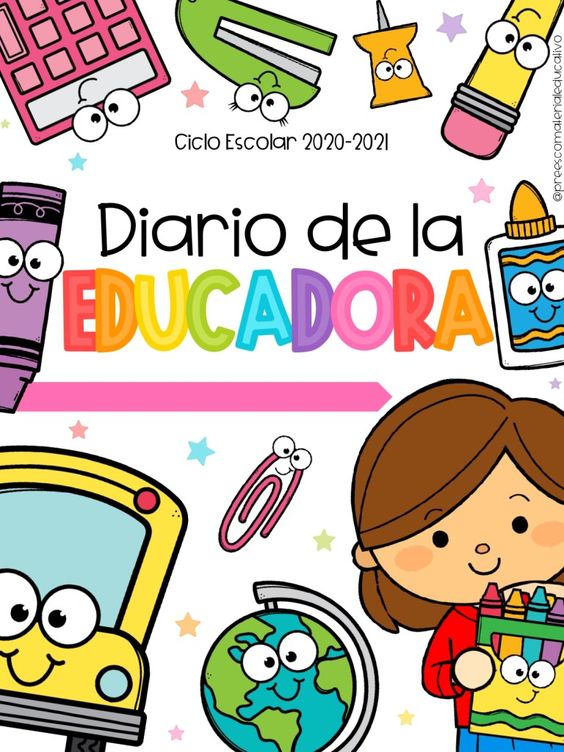 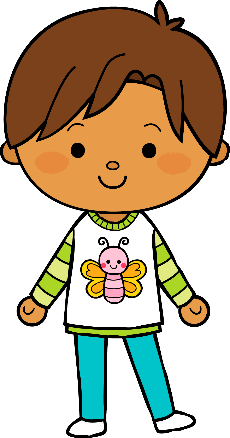 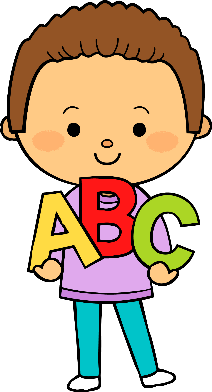 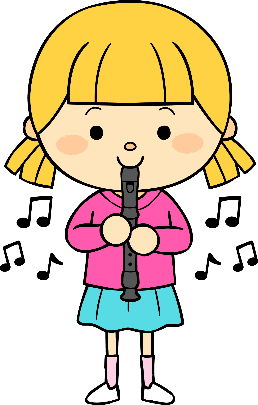 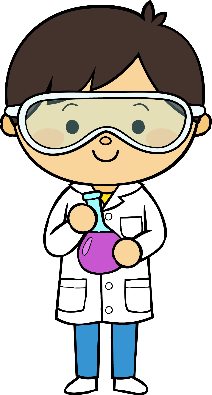 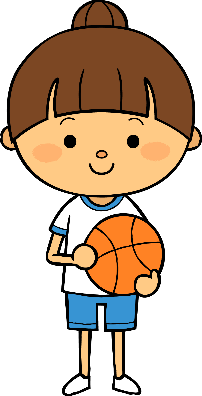 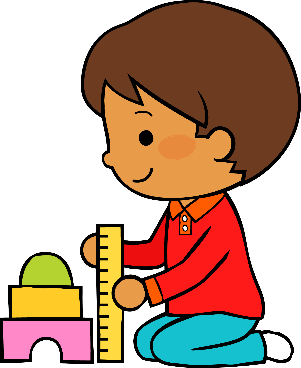 Mayo
17
2021
M
M
J
V
L
Situación de Aprendizaje: Trabajando en casa
Autoevaluación
Manifestaciones de los alumnos
Aspectos de la planeación didáctica
Campos de formación y/o áreas de desarrollo personal y social a favorecer
Pensamiento 
matemático
Lenguaje y
comunicación
Exploración del mundo natural y social
Educación 
Física
Educación Socioemocional
Artes
La jornada de trabajo fue:
Exitosa
Buena
Regular
Mala
Logro de los aprendizajes esperados 
      Materiales educativos adecuados
       Nivel de complejidad adecuado 
       Organización adecuada
       Tiempo planeado correctamente
       Actividades planeadas conforme a lo planeado
Observaciones
Las actividades que se planearon el día de hoy fueron acordes al programa en casa y basándonos en el material adecuado para los niños, la organización fue la más adecuada y se realizaron conforme a lo que se pretendía en la planeación
Interés en las actividades
Participación de la manera esperada
Adaptación a la organización establecida
Seguridad y cooperación al realizar las actividades
Todos   Algunos  Pocos   Ninguno
Rescato los conocimientos previos
Identifico y actúa conforme a las necesidades e intereses de los alumnos  
Fomento la participación de todos los alumnos 
Otorgo consignas claras
Intervengo adecuadamente
Fomento la autonomía de los alumnos
Si            No
Logros
Dificultades
Este día hubo mucha participación por parte de los alumnos, se veían entusiasmados cuando realizaban sus actividades, según las evidencias que mandaban al grupo. Es importante motivarlos siempre a seguir realizando las actividades que se planean cada día, para que no sientan que es una carga más o lo hagan solo por cumplir.
Cuando planeamos la actividad de este dio pensamos que a la mayoría si no es que a todos los niños les gustaría realizarla, y con ello tendríamos mas evidencias, a pesar de  que si hubo una gran respuesta, teníamos la confianza que serian mas y no fue así.
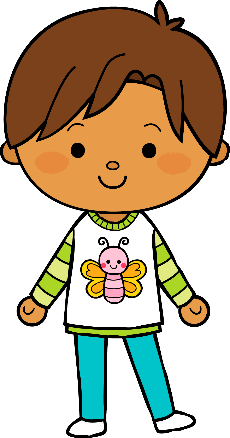 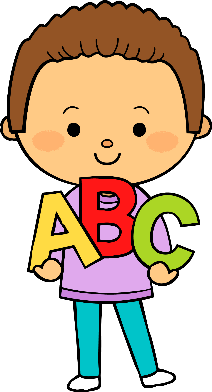 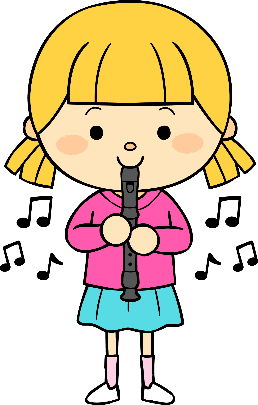 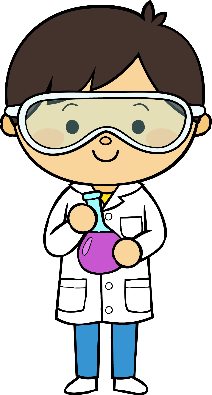 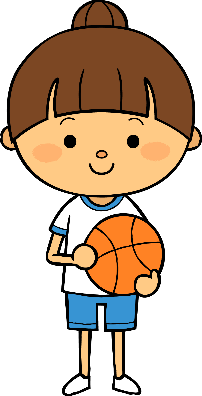 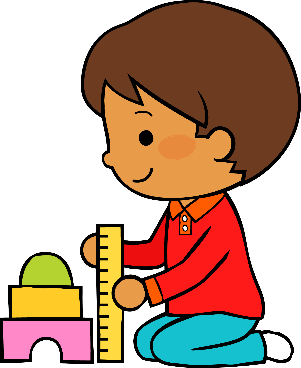 Mayo
18
2021
M
M
J
V
L
Situación de Aprendizaje: Trabajando en casa
Autoevaluación
Manifestaciones de los alumnos
Aspectos de la planeación didáctica
Campos de formación y/o áreas de desarrollo personal y social a favorecer
Pensamiento 
matemático
Lenguaje y
comunicación
Exploración del mundo natural y social
Educación 
Física
Educación Socioemocional
Artes
La jornada de trabajo fue:
Exitosa
Buena
Regular
Mala
Logro de los aprendizajes esperados 
      Materiales educativos adecuados
       Nivel de complejidad adecuado 
       Organización adecuada
       Tiempo planeado correctamente
       Actividades planeadas conforme a lo planeado
Observaciones
Las actividades que se planearon el día de hoy fueron acordes al programa en casa y basándonos en el material adecuado para los niños, la organización fue la más adecuada y se realizaron conforme a lo que se pretendía en la planeación
Interés en las actividades
Participación de la manera esperada
Adaptación a la organización establecida
Seguridad y cooperación al realizar las actividades
Todos   Algunos  Pocos   Ninguno
Rescato los conocimientos previos
Identifico y actúa conforme a las necesidades e intereses de los alumnos  
Fomento la participación de todos los alumnos 
Otorgo consignas claras
Intervengo adecuadamente
Fomento la autonomía de los alumnos
Si            No
Logros
Dificultades
Este día planeamos actividades un poco largas, debido a que los aprendizajes que se presentaban en el programa  requerían de actividades con un gran de complejidad alto, adecuamos las actividades para que fueran acordes al nivel del grado de los niños, es por ello que hubo menos participación en la entrega de evidencias.
A pesar de que los aprendizajes y las actividades que presentaba el programa eran difíciles, las adecuamos al grado de los niños, y los que hicieron y mandaron sus evidencias si entendieron lo que se dio a conocer y  realizaron bien sus trabajos.
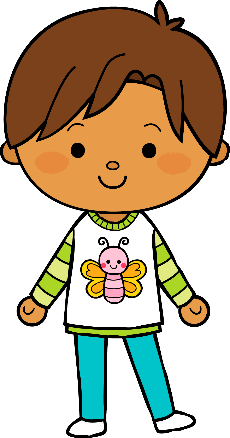 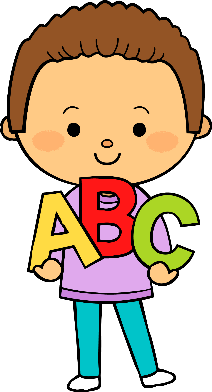 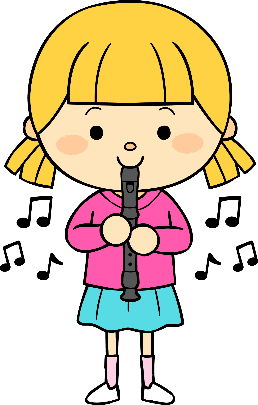 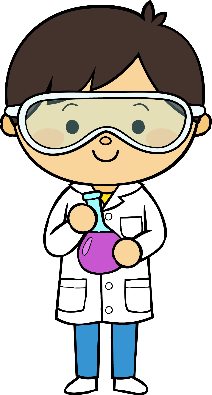 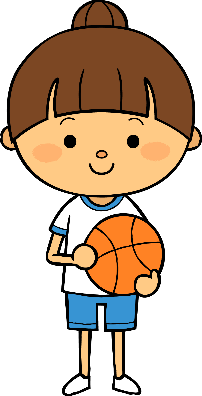 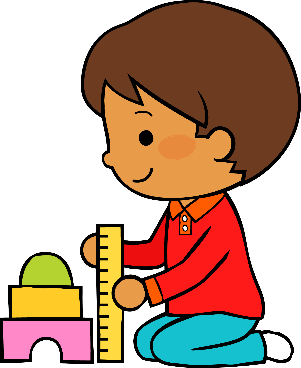 Mayo
19
2021
M
M
J
V
L
Situación de Aprendizaje: Trabajando en casa
Autoevaluación
Manifestaciones de los alumnos
Aspectos de la planeación didáctica
Campos de formación y/o áreas de desarrollo personal y social a favorecer
Pensamiento 
matemático
Lenguaje y
comunicación
Exploración del mundo natural y social
Educación 
Física
Educación Socioemocional
Artes
La jornada de trabajo fue:
Exitosa
Buena
Regular
Mala
Logro de los aprendizajes esperados 
      Materiales educativos adecuados
       Nivel de complejidad adecuado 
       Organización adecuada
       Tiempo planeado correctamente
       Actividades planeadas conforme a lo planeado
Observaciones
Las actividades que se planearon el día de hoy fueron acordes al programa en casa y basándonos en el material adecuado para los niños, la organización fue la más adecuada y se realizaron conforme a lo que se pretendía en la planeación
Interés en las actividades
Participación de la manera esperada
Adaptación a la organización establecida
Seguridad y cooperación al realizar las actividades
Todos   Algunos  Pocos   Ninguno
Rescato los conocimientos previos
Identifico y actúa conforme a las necesidades e intereses de los alumnos  
Fomento la participación de todos los alumnos 
Otorgo consignas claras
Intervengo adecuadamente
Fomento la autonomía de los alumnos
Si            No
Logros
Dificultades
Los niños a pesar de que fue poca carga de trabajo el día de hoy, casi no hubo respuesta con la realización de las actividades planeadas.
El día de hoy fueron solo una actividad y media lo que se planeo para los niños, consistía en aprenderse un poema, los que mandaron sus evidencias logran aprenderse sus poemas muy bien.
Recitar poemas ayuda a los niños a conectar con su propio cuerpo, contribuyendo a mejorar su coordinación y capacidad motora. Y es que la música y ritmo de los versos favorece la expresión corporal y la libertad de movimiento a la hora de leer o recitar.  Diaz (2015)
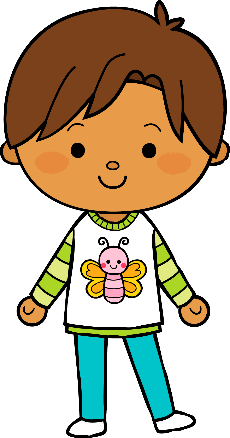 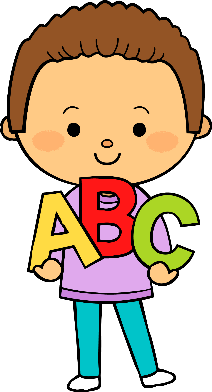 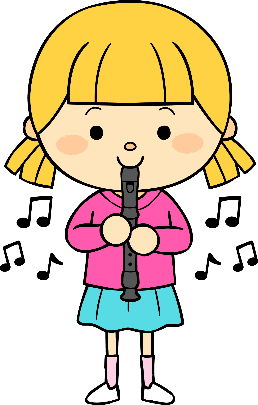 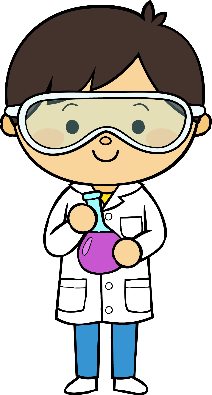 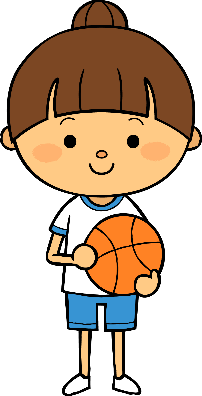 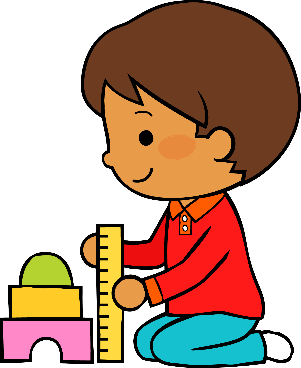 Mayo
20
2021
M
M
J
V
L
Situación de Aprendizaje: Trabajando en casa
Autoevaluación
Manifestaciones de los alumnos
Aspectos de la planeación didáctica
Campos de formación y/o áreas de desarrollo personal y social a favorecer
Pensamiento 
matemático
Lenguaje y
comunicación
Exploración del mundo natural y social
Educación 
Física
Educación Socioemocional
Artes
La jornada de trabajo fue:
Exitosa
Buena
Regular
Mala
Logro de los aprendizajes esperados 
      Materiales educativos adecuados
       Nivel de complejidad adecuado 
       Organización adecuada
       Tiempo planeado correctamente
       Actividades planeadas conforme a lo planeado
Observaciones
Las actividades que se planearon el día de hoy fueron acordes al programa en casa y basándonos en el material adecuado para los niños, la organización fue la más adecuada y se realizaron conforme a lo que se pretendía en la planeación
Interés en las actividades
Participación de la manera esperada
Adaptación a la organización establecida
Seguridad y cooperación al realizar las actividades
Todos   Algunos  Pocos   Ninguno
Rescato los conocimientos previos
Identifico y actúa conforme a las necesidades e intereses de los alumnos  
Fomento la participación de todos los alumnos 
Otorgo consignas claras
Intervengo adecuadamente
Fomento la autonomía de los alumnos
Si            No
Logros
Dificultades
El día de hoy concluimos con esta jornada de practica, a mi parecer los niños si estuvieron mandando sus evidencias por ser el ultimo día de clases de la semana, las actividades eran mas lúdicas. as actividades lúdicas representan un importante estimulo del aprendizaje, puesto que cuando el niño y la niña juegan, al mismo tiempo están aprendiendo, experimentando explorando y descubriendo su entorno.  Gómez R. (2015)
Eran muchas actividades las que se realizaron para el día de hoy pues se juntaron las del PNCE y PEMC con las que nosotras programamos en nuestras planeaciones, y había un poco de confusión en el grupo por que había actividades muy parecidas.